Современные методы лабораторной диагностики – совершенный инструмент в мониторинге заболеваний КРС
Директор диагностического центра Эпсилон-Био 
Иванова Наталья Анатольевна
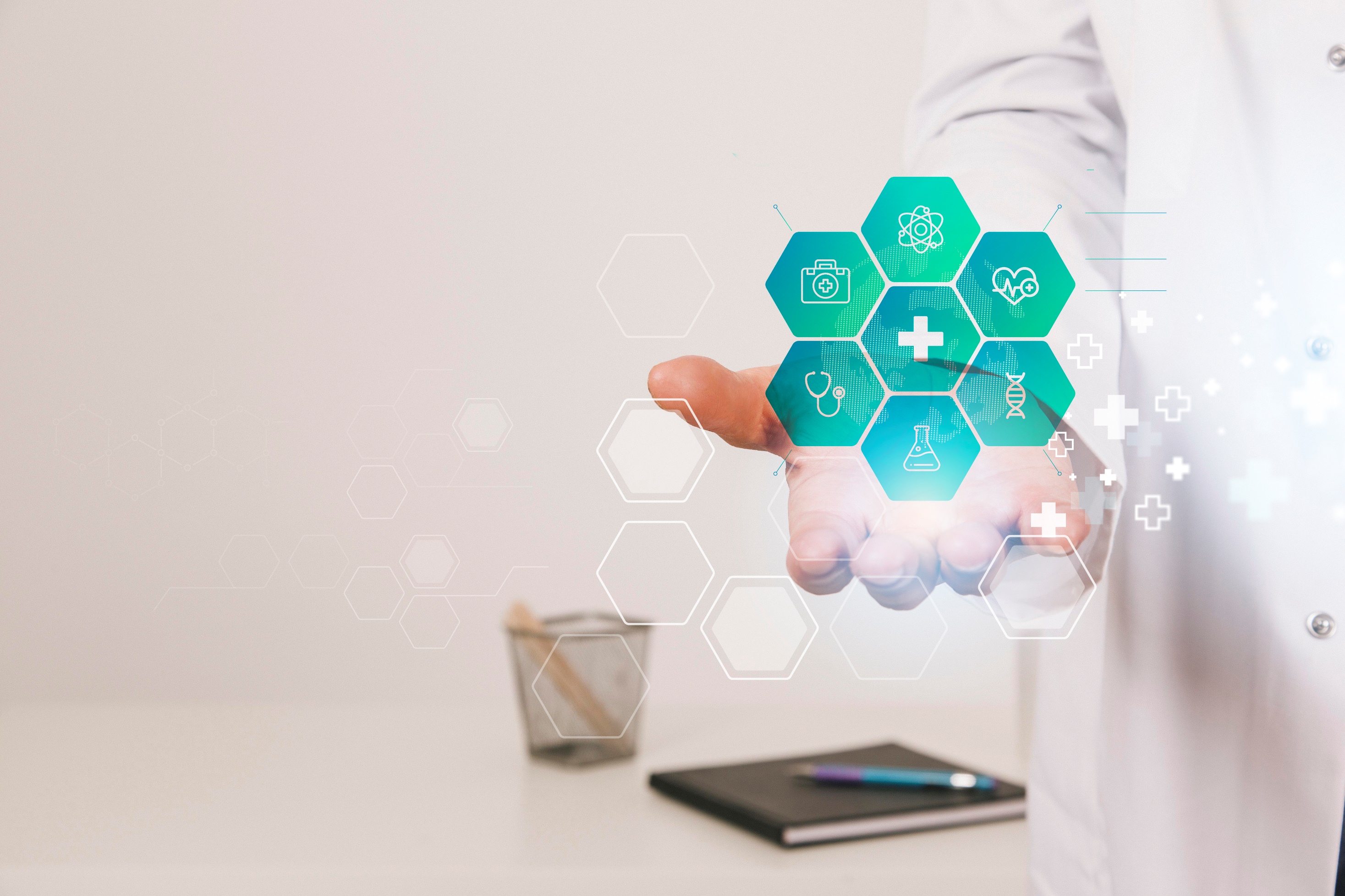 Лабораторная диагностика
нацелена на получение гарантировано достоверных и информативных результатов
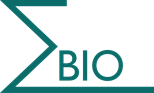 Доля ошибок в лабораторных исследований на разных этапах
Нарушение правил отбора и хранения
Нарушение сроков доставки
63%
26%
11%
Нарушение 
в проведении исследований
[Speaker Notes: Логотип на другую сторону]
Лабораторная диагностика, широкий спектр исследований
Серологические 
(ИФА, РТГА, РСК, РМА)
ПЦР
Гистологические
Микологические
Химико-
токсикологические
Бактериологические
Физико-химические
Вопросы и сложности при планировании и проведении лабораторных исследований
Какой метод исследования выбрать?
Какой материал отобрать?
Отправили в лабораторию – результат отрицательный.
Вакцинация проведена – что мы должны увидеть в результатах?
Вакцинация не проведена – что мы не должны увидеть в результатах?
Диагностический центр Эпсилон-Био
1
Лабораторная диагностика, широкий спектр исследований
2
Техническое сопровождение, консультационные услуги, интерпретация результатов
Актуальность лабораторной диагностики в животноводстве
Исследования кормов и кормового сырья
Биохимические исследования сыворотки крови
Исследования (контроль) абортивный комплекс
Исследования на патологии респираторного тракта жвачных
Исследования по контролю эффективности и качества вакцинации
Исследование молока (чувствительность)
Качественная лабораторная диагностика позволяет в короткие сроки ответить на вопросы, сузить круг поиска, подтвердить или опровергнуть предполагаемый диагноз